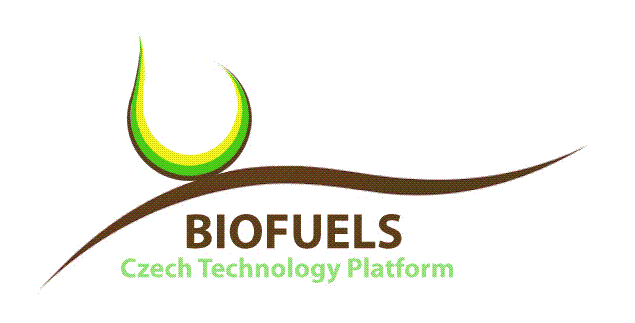 CZECH BIOFUELS TECHNOLOGY PLATFORM
CO2  - Source for Chemical Industry and Transport
CO2 – SChIT
(Staro)nové paradigma PEZ - CO2, Slunce, voda
Leos GalThe Head of Steering Committee
Czech Biofuels Technology Platform
leos.gal@seznam.cz
00420-736505012
Technologické centrum 
Akademie věd
7. 3. 2019
Solar refinery
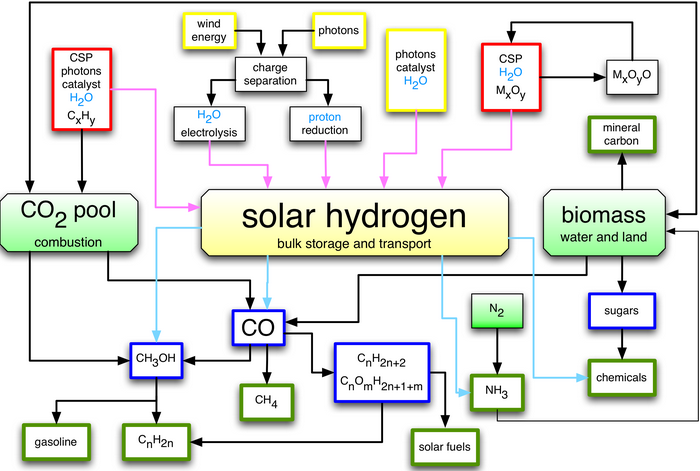 sugars
lignin
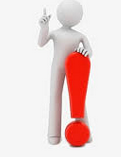 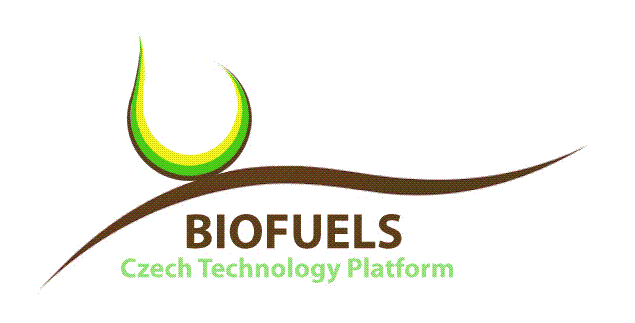 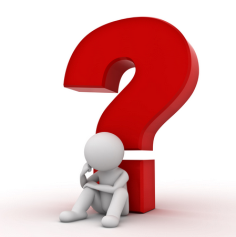 REALITA  Efficiencies  different  drive technologies
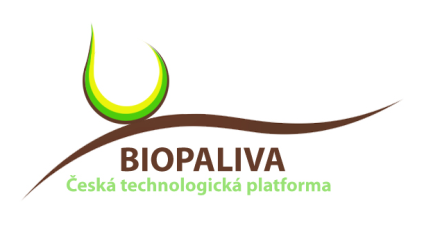 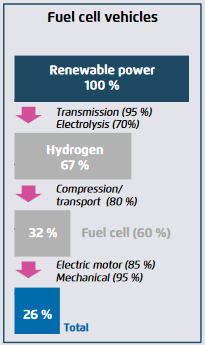 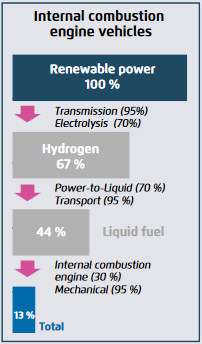 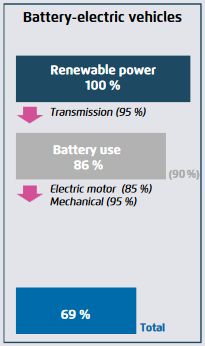 Elektromobil je 5x účinnější než spalovací motor na syntetické palivo.
Spalovací motor potřebuje 5x více energie z OZE než vozidlo s akumulátorem.
INFRASTRUKTURA, AVIATIKA, DÁLKOVÉ TRANSPORTY,….
https://www.agora-energiewende.de/fileadmin2/Projekte/2017/SynKost_2050/Agora_SynKost_Study_EN_WEB.pdf
POLITICAL-SOCIAL  MANDATE:
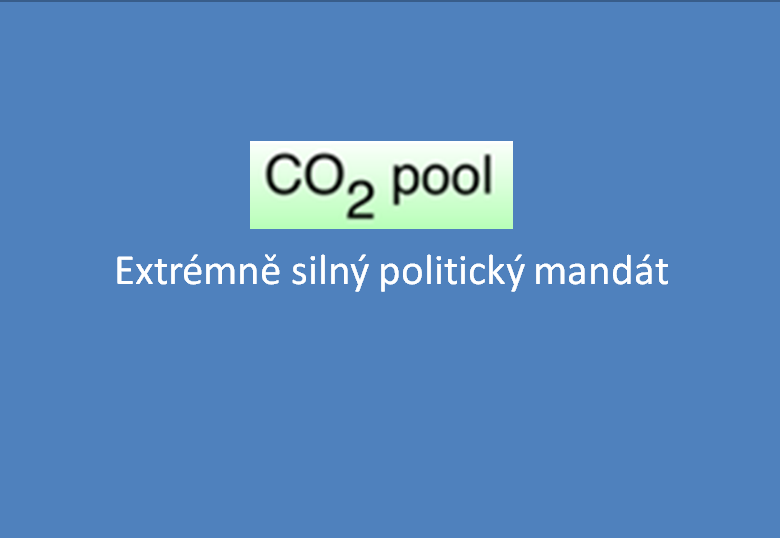 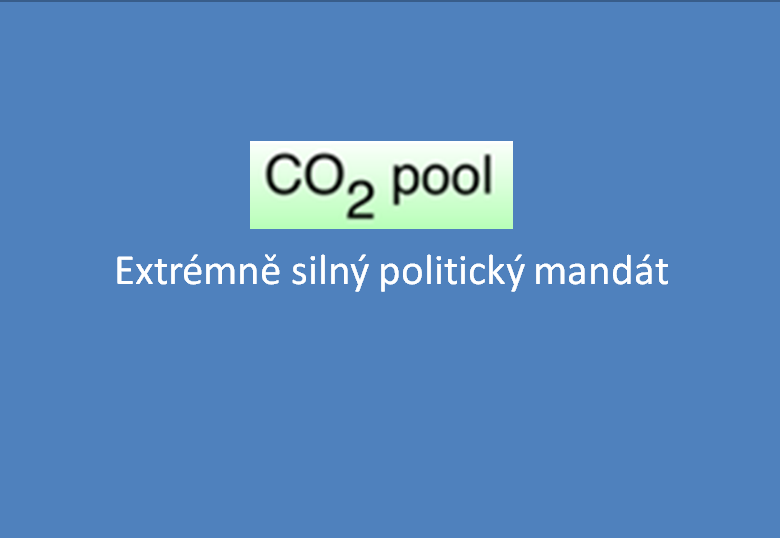 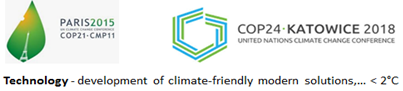 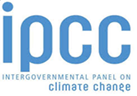 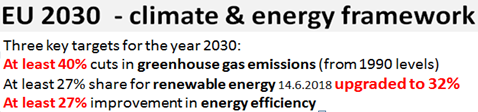 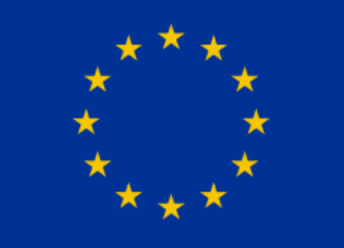 EU 2050   - long-term strategy 
A clean planet for all     28.11.2018
KEY FACTOR to cut emissions 
 EU ETS sector      by 43% (compared 2005)  ETS is to be reformed and strengthened
Non-ETS sectors  by 30% - translated into individual binding targets EU members
Dne 27. září 2018   schváleno 2021-2030: 
 i)  rychlejší pokles množství povolenek - LRF 2,2 % (Linear reduction factor)
ii)  přísnější „market stability reserve“ (24 % odvody, od 2024 rušení)
iii) zpřísnění benchmarků
iv) více opatření proti úniku uhlíku
v)  nové finanční mechanismy (fondy, derogace).
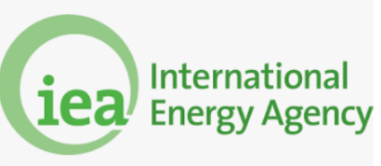 BAU (business as usual) :  CO2 increasing  about  60% to 2050
  (1700 gigatons cumulative CO2 emissions).   IMPACT 2050 =  + 6°C !!!
https://ec.europa.eu/clima/sites/clima/files/docs/pages/com_2018_733_en.pdf
http://makingoftomorrow.com/wp-content/uploads/2017/06/EB_web_28.6_vs6.pdf
[Speaker Notes: Přesunout do úvodní přednášky pracovníka TC AV.]
TOP CHEMICAL SCIENCE MANDATE:
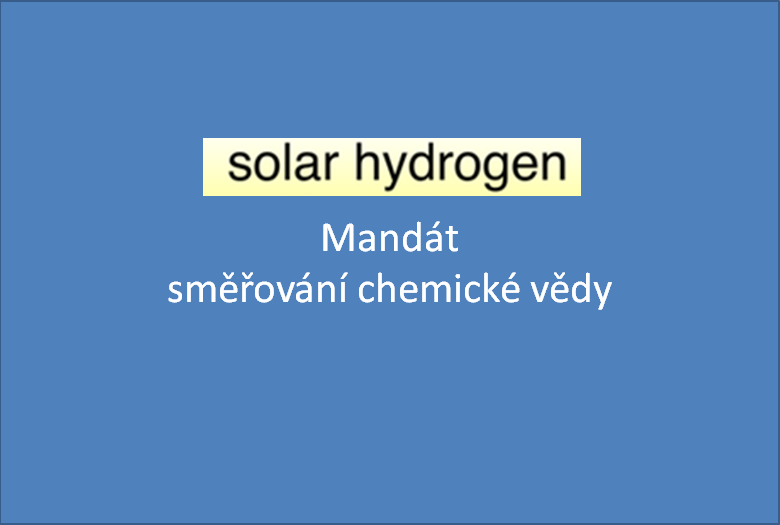 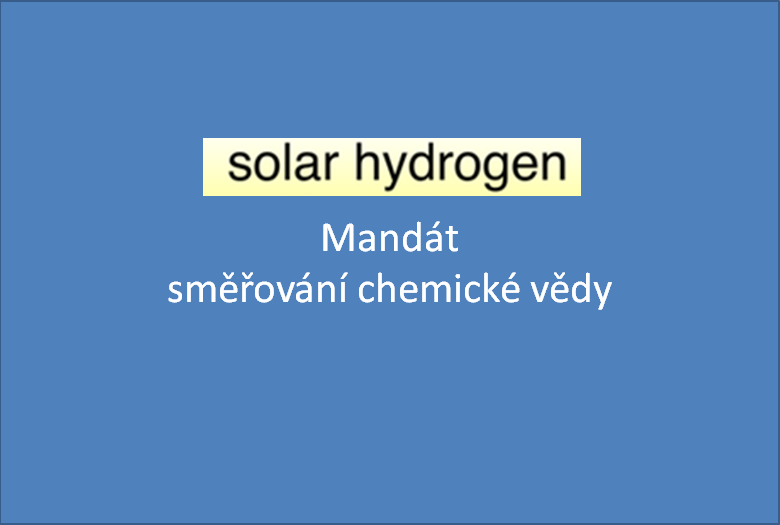 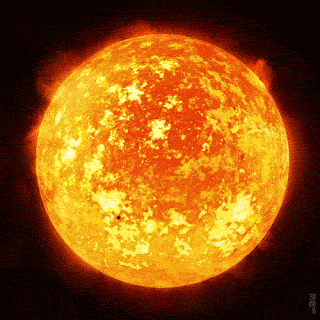 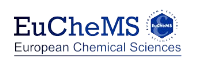 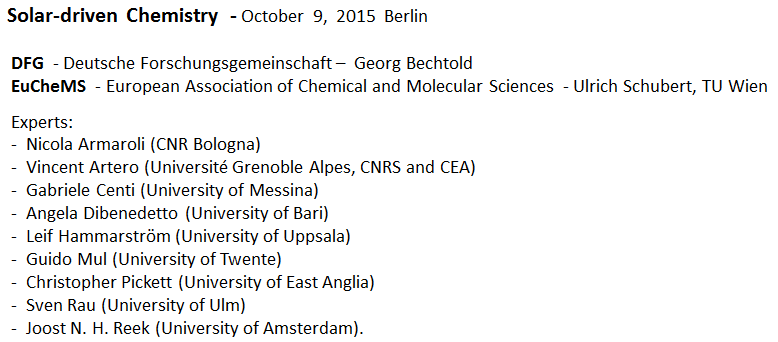 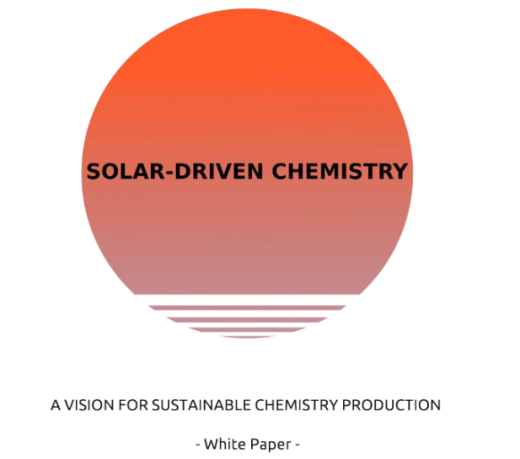 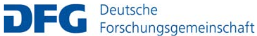 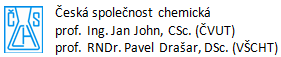 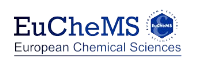 White Paper -  it is possible, and even necessary, to drive chemical reactions by the energy from the sun in order to guarantee the welfare of future generations
Solar-driven chemistry - long-term innovative scientific and technological endeavour to achieve sustainable chemical production to allow the substitution of fossil fuels +  impact on GHG reduction.
To accomplish a sustainable renewable energy supply, energy storage is essential. A long-time storage strategy is necessary to balance not only the daily demand cycles, but also seasonal fluctuation.
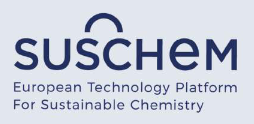 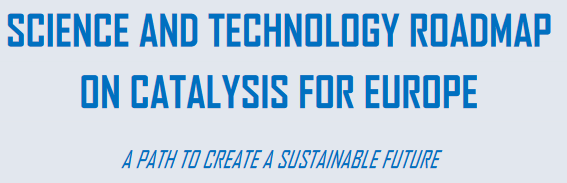 Z dlouhodobého hlediska - CO2:
-  klíčový prvek udržitelného nízkouhlíkového hospodářství v chemickém a energetickém odvětví.
-  strategická molekula pro postupné zavádění OZE do chemického a energetického řetězce
-  bude součástí portfolia kritických technologií pro omezení emisí CO2
Na Zemi dopadá za hodinu
  víc energie, než lidstvo spotřebuje za celý rok   http://nsl.caltech.edu/home/solar-fuels/
https://www.euchems.eu/wp-content/uploads/2016/10/161012-Solar-Driven-Chemistry.pdf
http://www.suschem-es.org/docum/pb/2017/publicaciones/Roadmap_Catalysis_251116.pdf
[Speaker Notes: Přesunout do úvodní přednášky pracovníka TC AV.]
Czech Biofuels Technology Platform mandate:
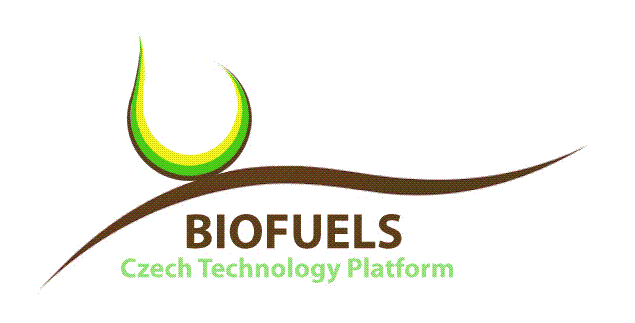 Solární paliva
 předpoklady
Solární paliva
 předpoklady
pochybnosti
SMĚRNICE EU
Paliva na bázi CO2 jsou nyní zahrnuta do nejnovější verze směrnice o obnovitelné energii (RED).
2. EFEKTIVITA 
Nejrychleji rostoucí plodiny uchovávají <1% sluneční energie,
následně je biomasa (lignocelulóza) - převedena na biopalivo. 
Tato konverze vyžaduje energii a práci.
3. KONFLIKTY 
Transfer biomasy na pohonné hmoty vyvolává konflikty:  
iLUC, Biodiverzita, Food-Feed, Konflikt konečného užití,….
FEEDSTOCK MANDATE:
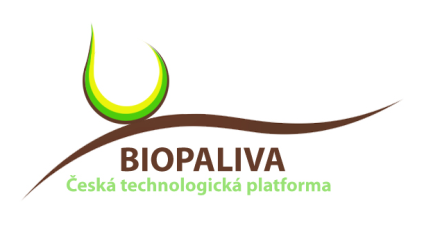 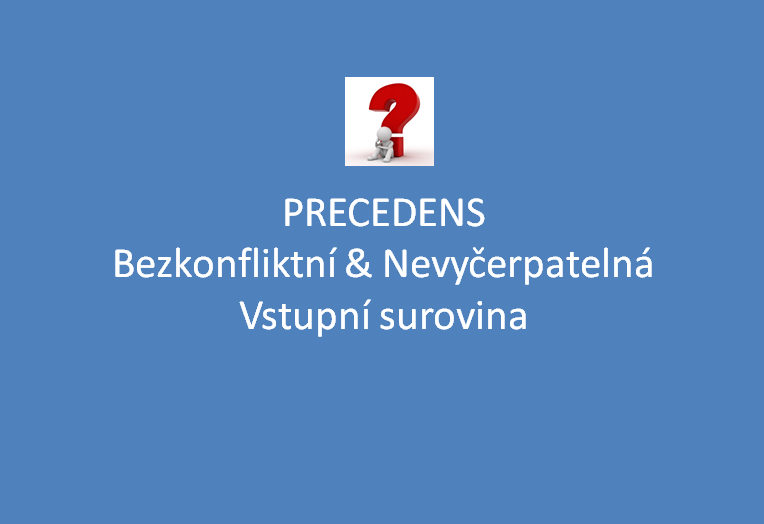 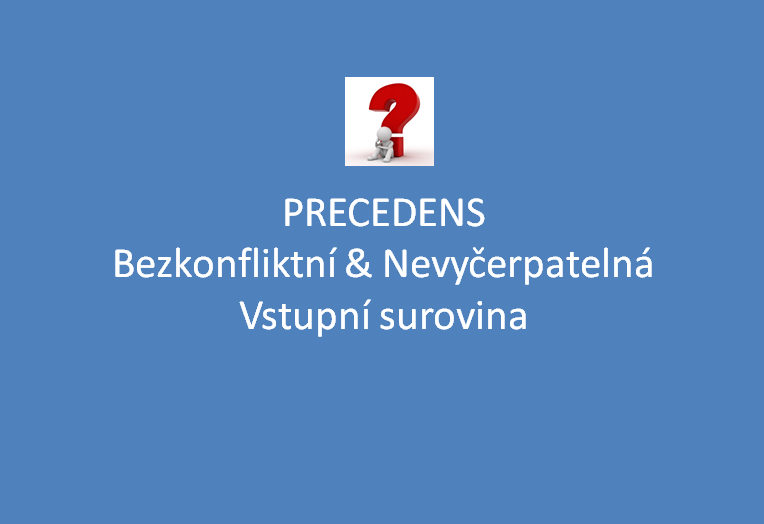 SUN POTENTIAL
WATER POTENTIAL
CO2 POTENTIAL
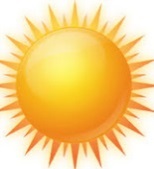 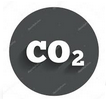 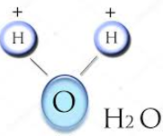 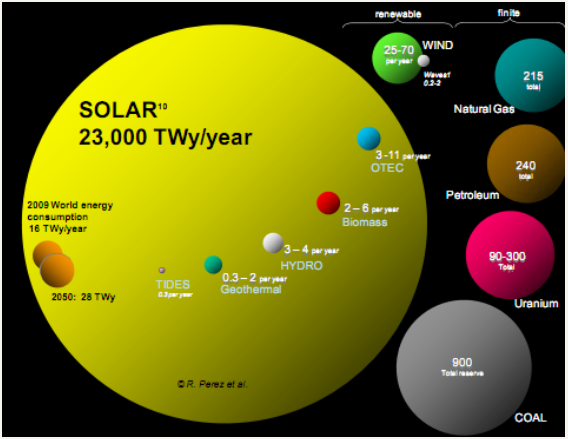 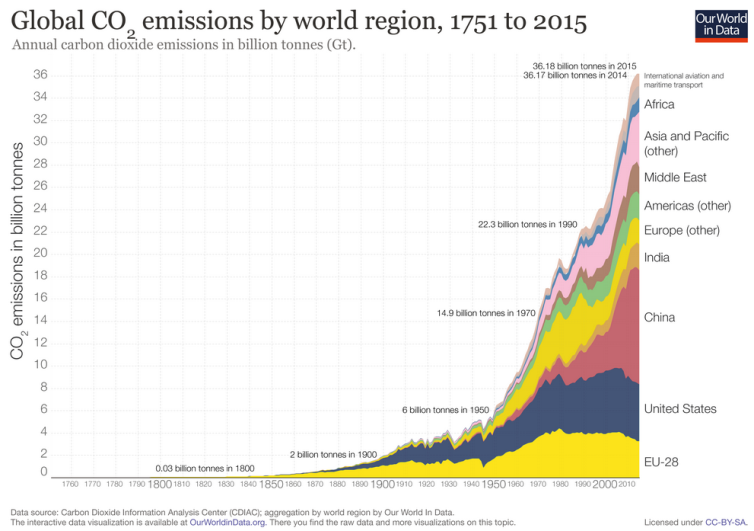 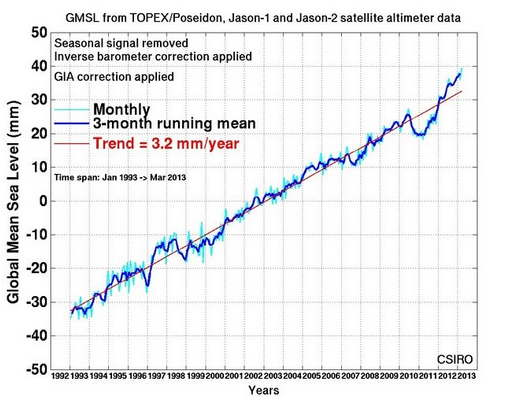 PEZ – primární energetické zdroje  Nevyčerpatelné  a Bezkonfliktní !?
OK
 to asi ano
To ale přece neplatí pro ČR!?
No
 budiž
http://makingoftomorrow.com/wp-content/uploads/2017/06/EB_web_28.6_vs6.pdf
https://climate.nasa.gov/evidence/?text=Larger
[Speaker Notes: Přesunout do rezervy na konec přednášky.]
CZECH BIOFUELS TECHNOLOGY PLATFORM
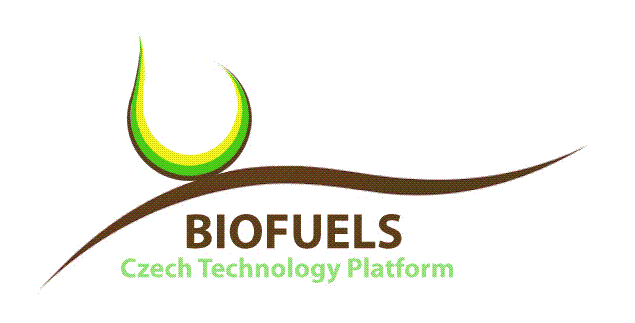 Thank you for your attention
Leos GalThe head of Steering Committee
Czech Biofuels Technology Platform
leos.gal@seznam.cz
00420-736505012